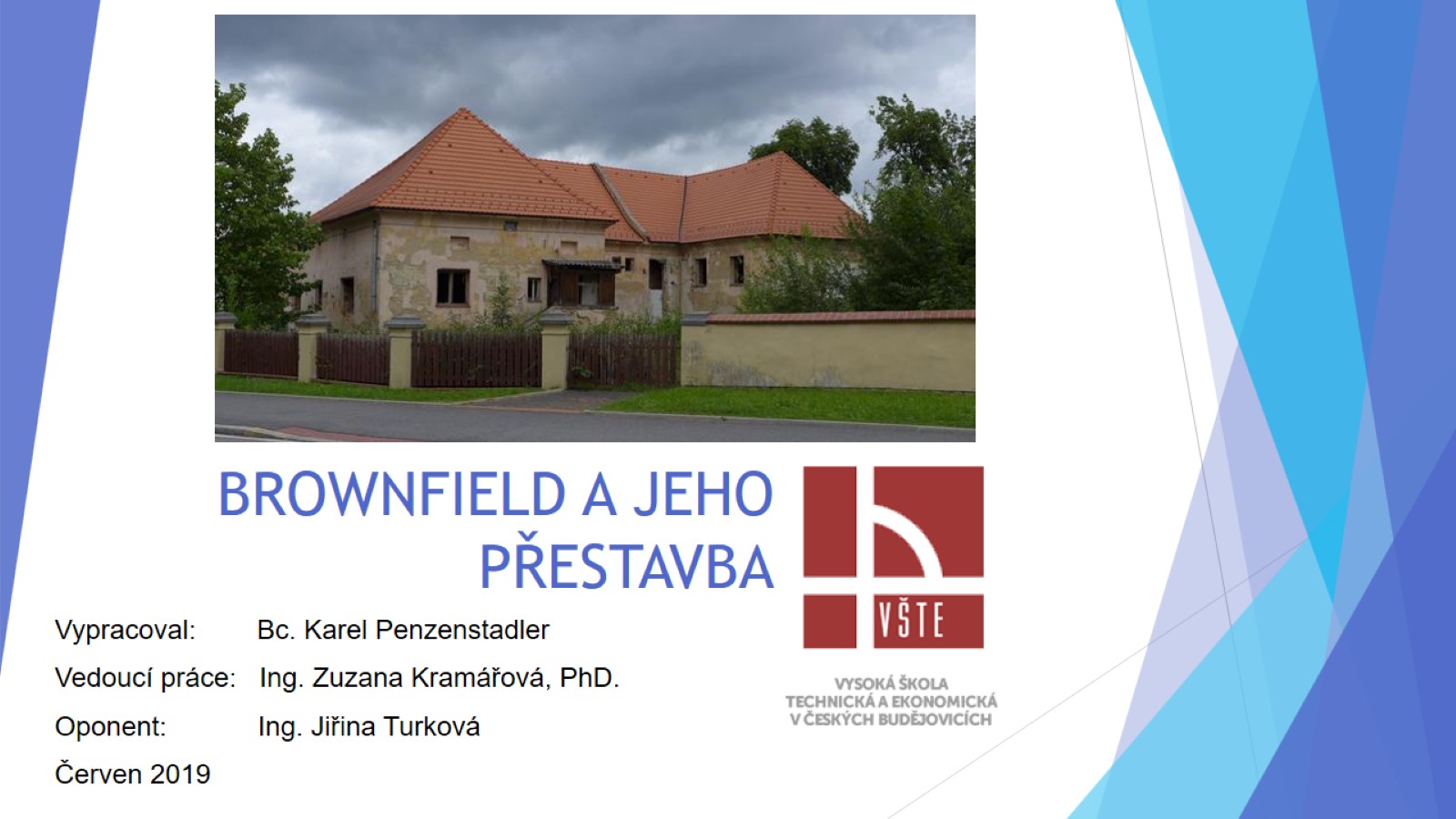 BROWNFIELD A JEHO PŘESTAVBA
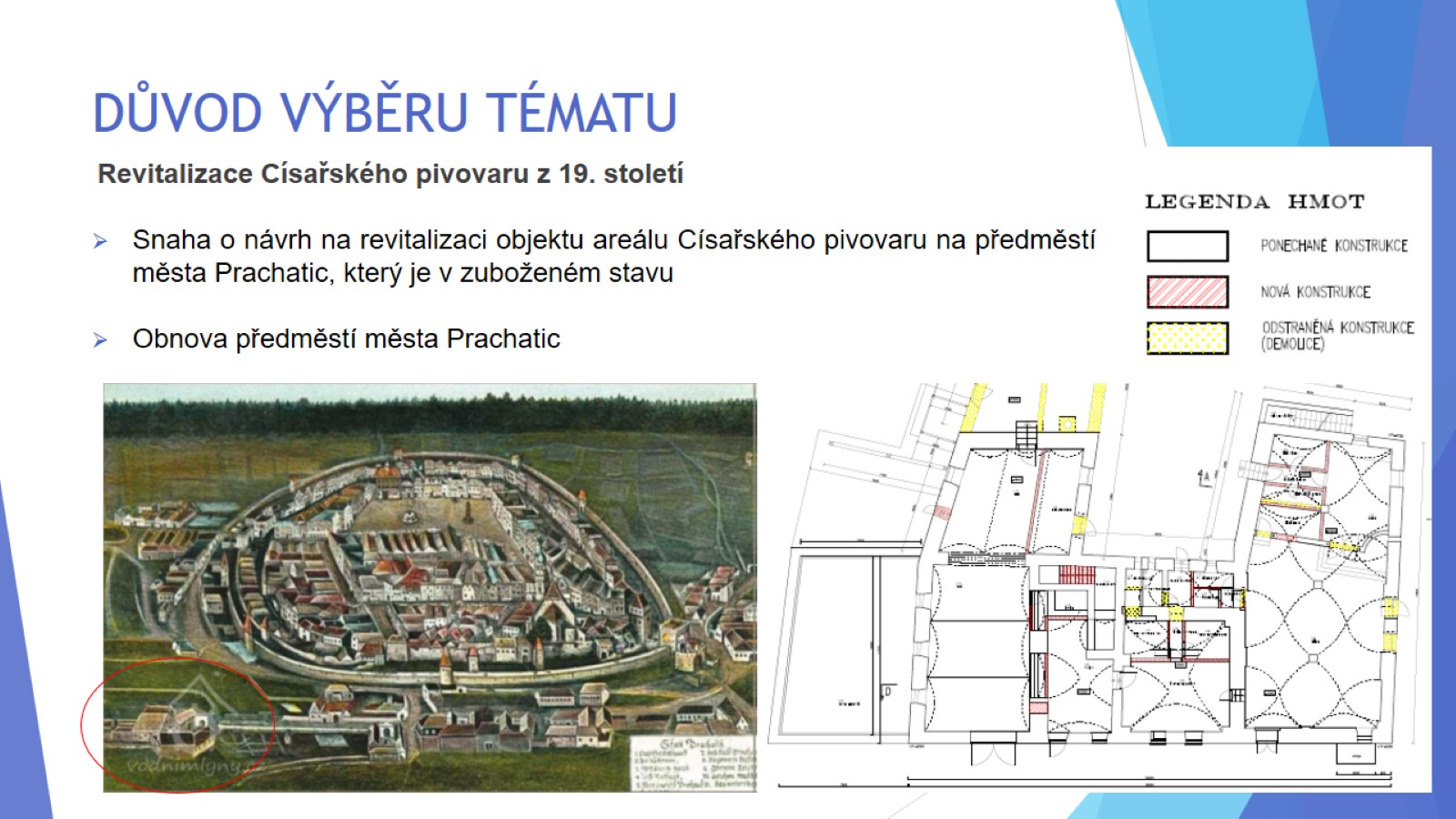 DŮVOD VÝBĚRU TÉMATU
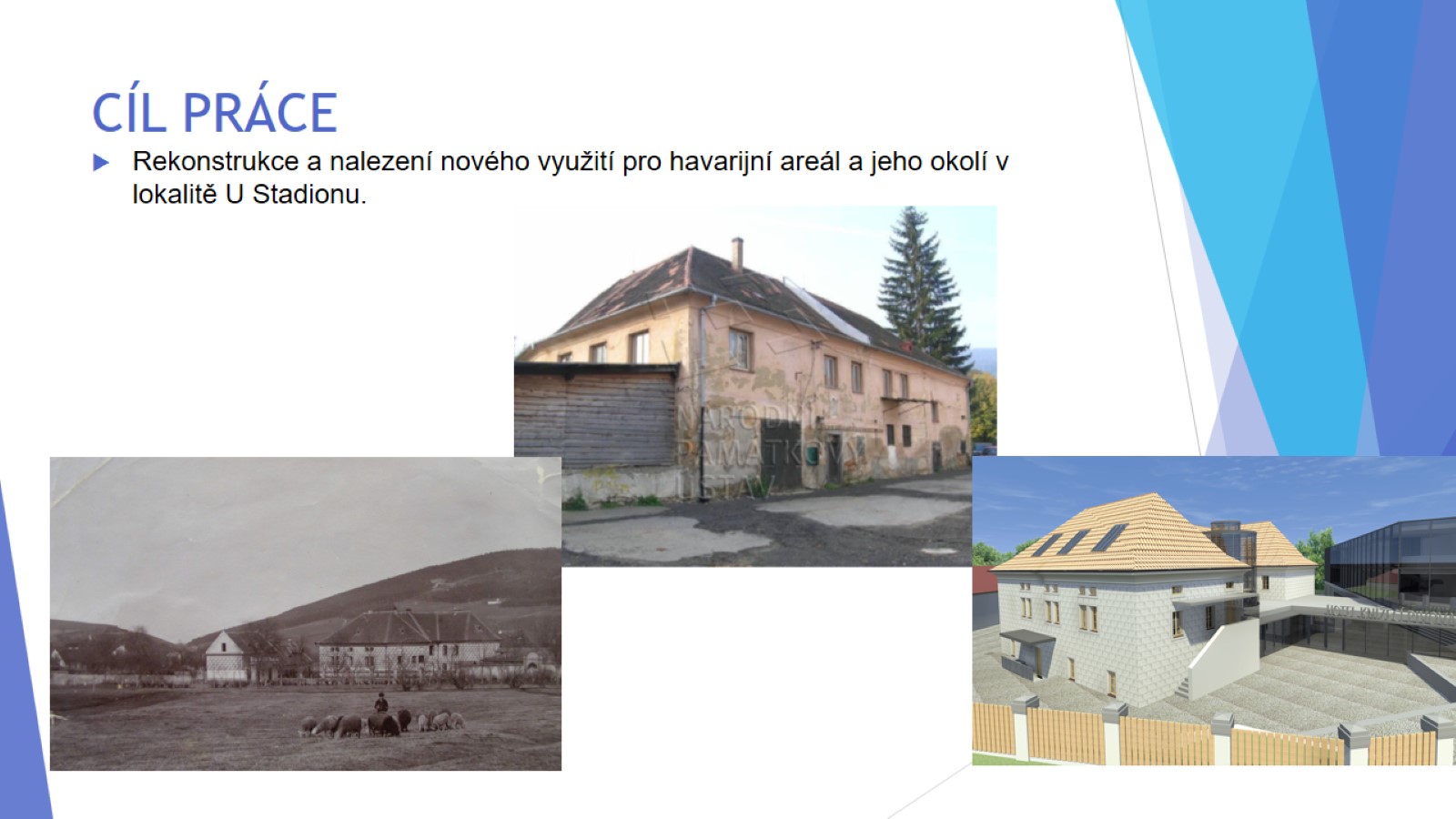 CÍL PRÁCE
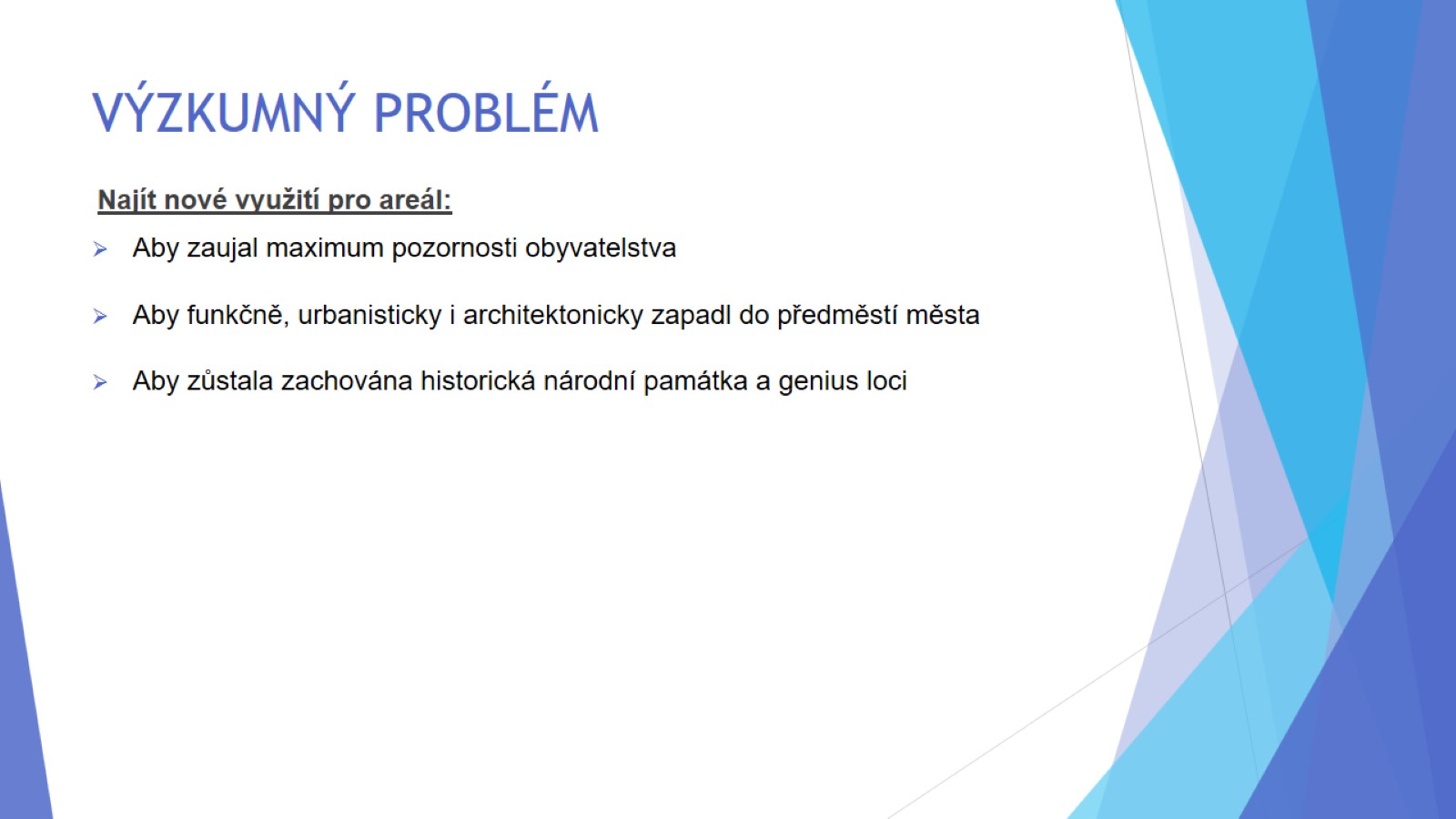 VÝZKUMNÝ PROBLÉM
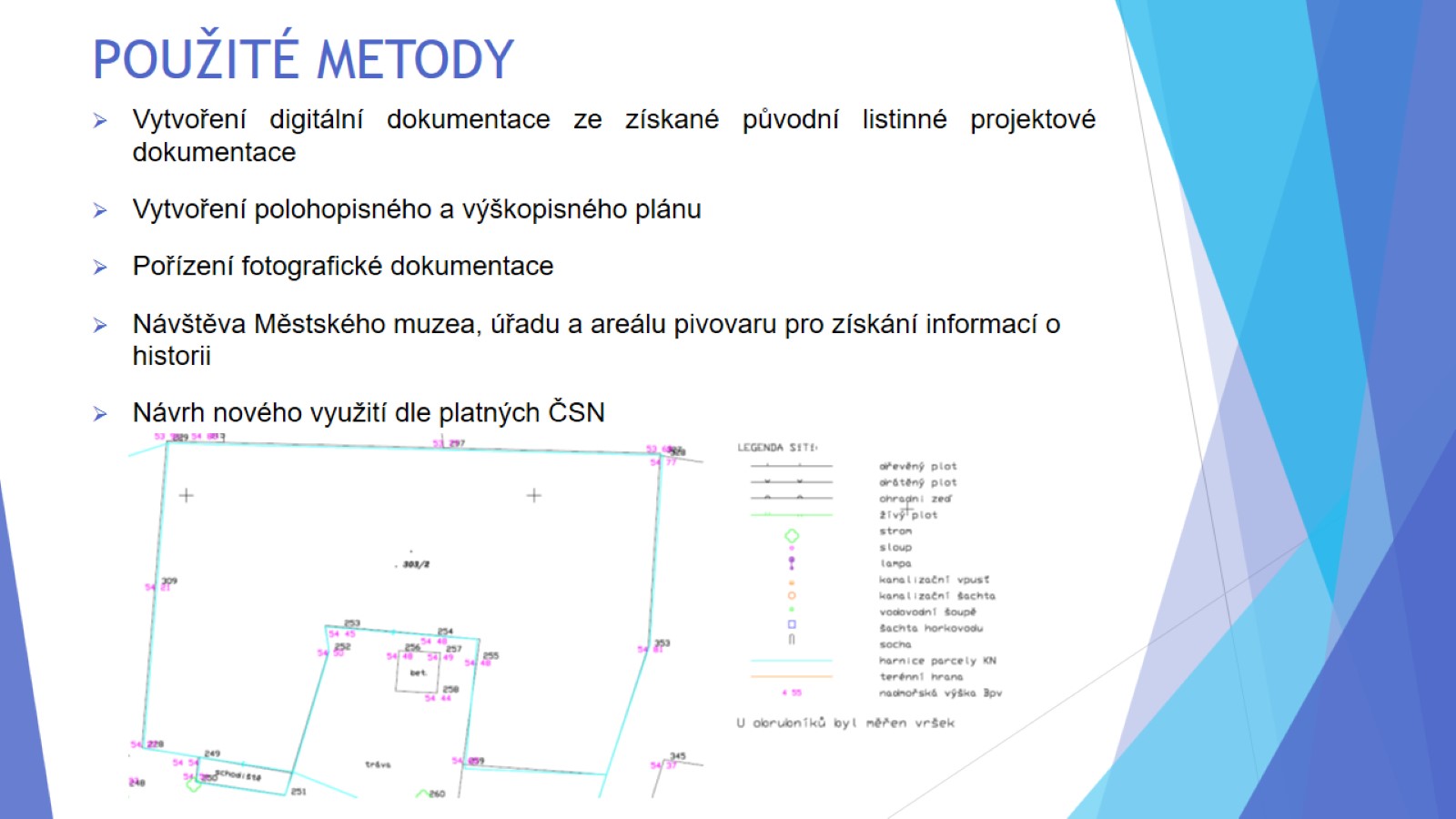 POUŽITÉ METODY
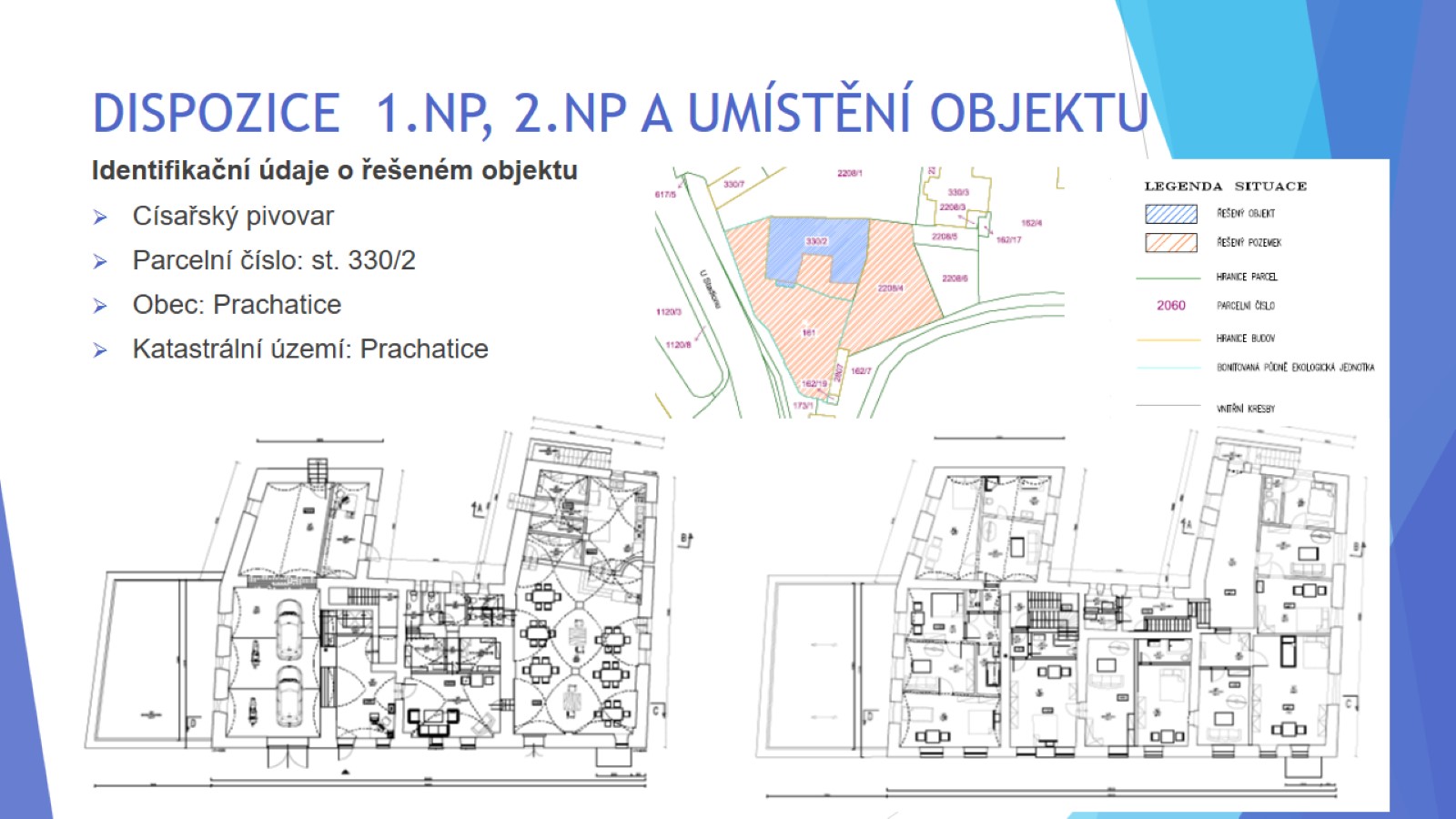 DISPOZICE  1.NP, 2.NP A UMÍSTĚNÍ OBJEKTU
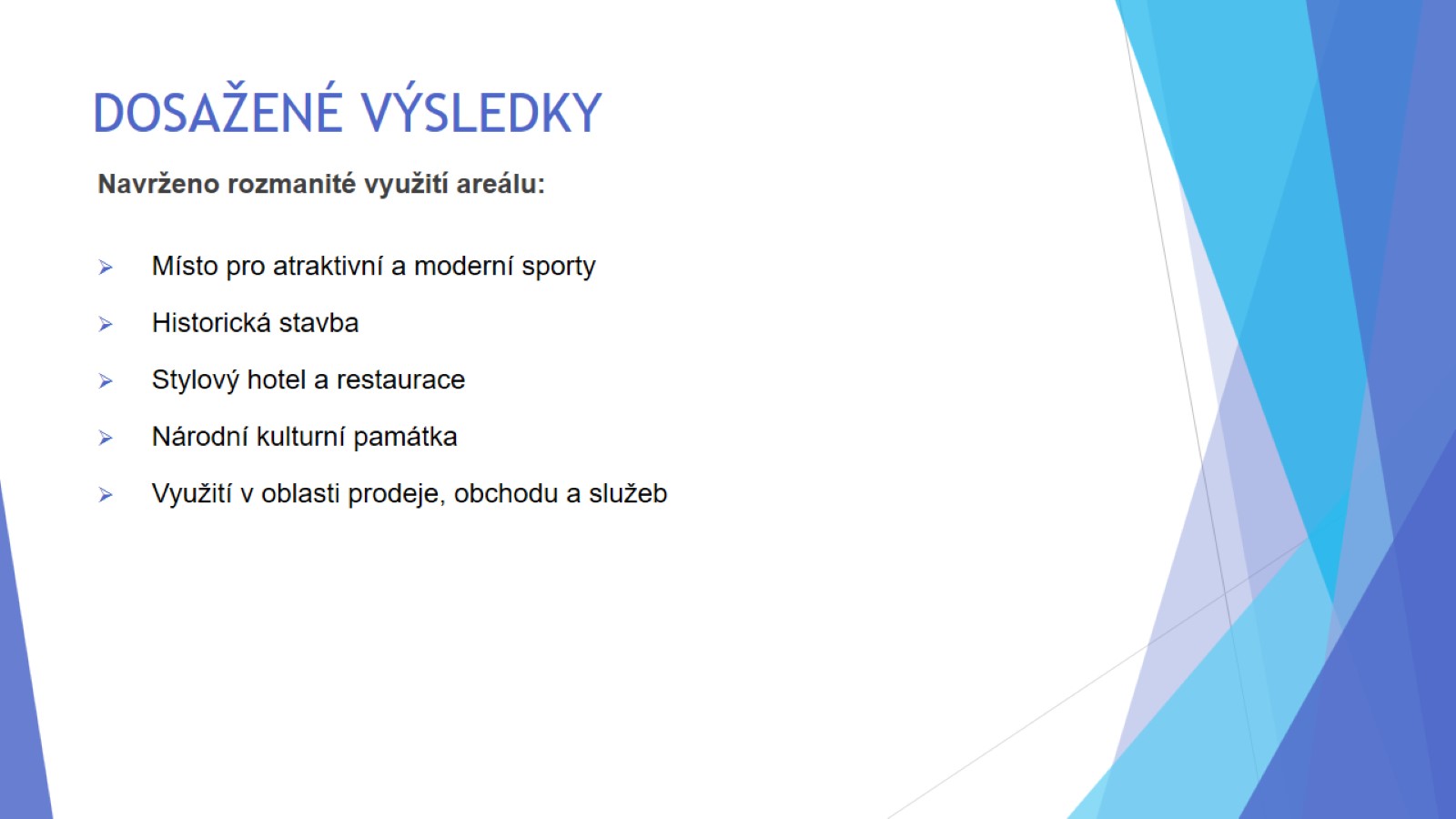 DOSAŽENÉ VÝSLEDKY
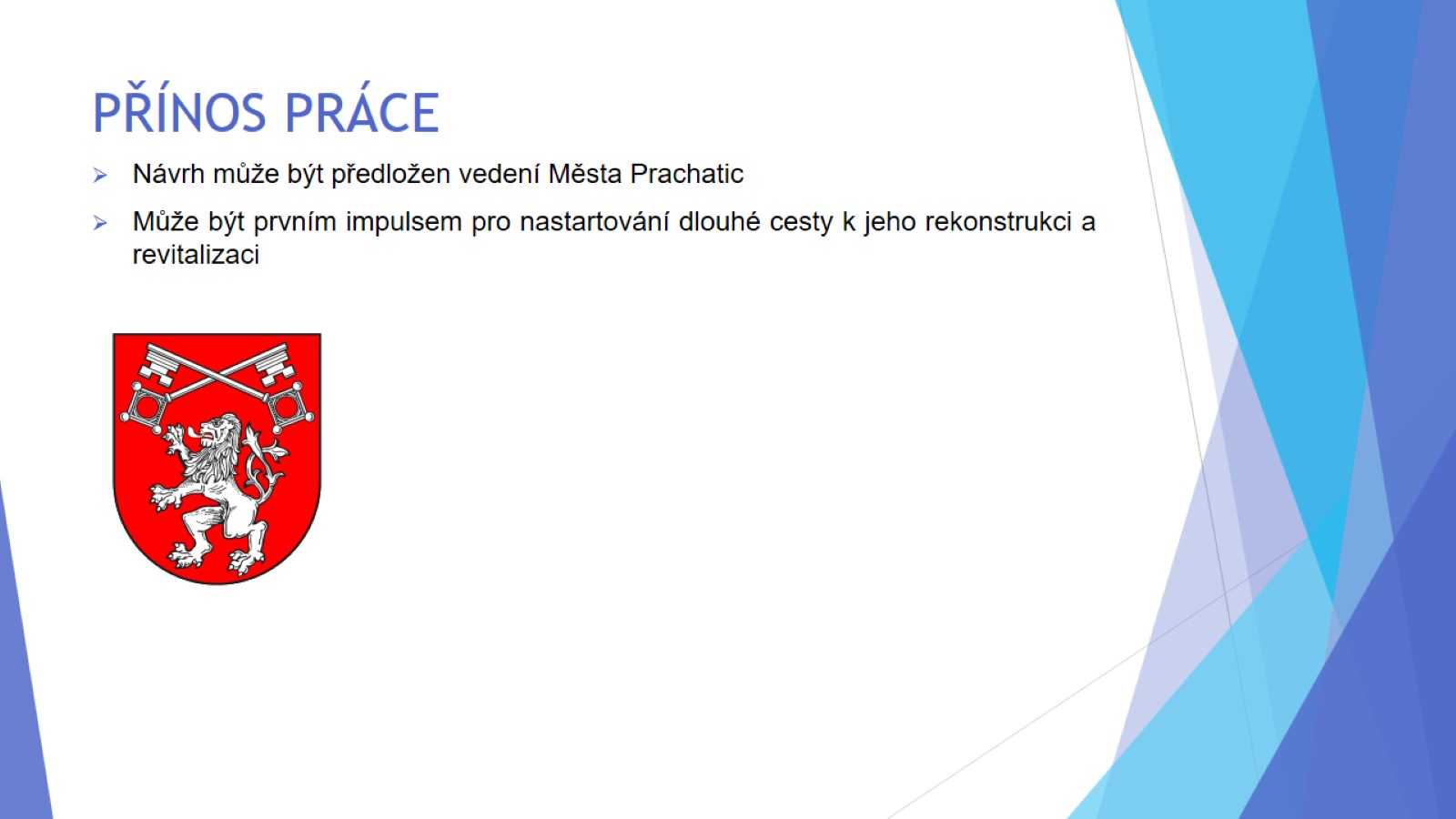 PŘÍNOS PRÁCE
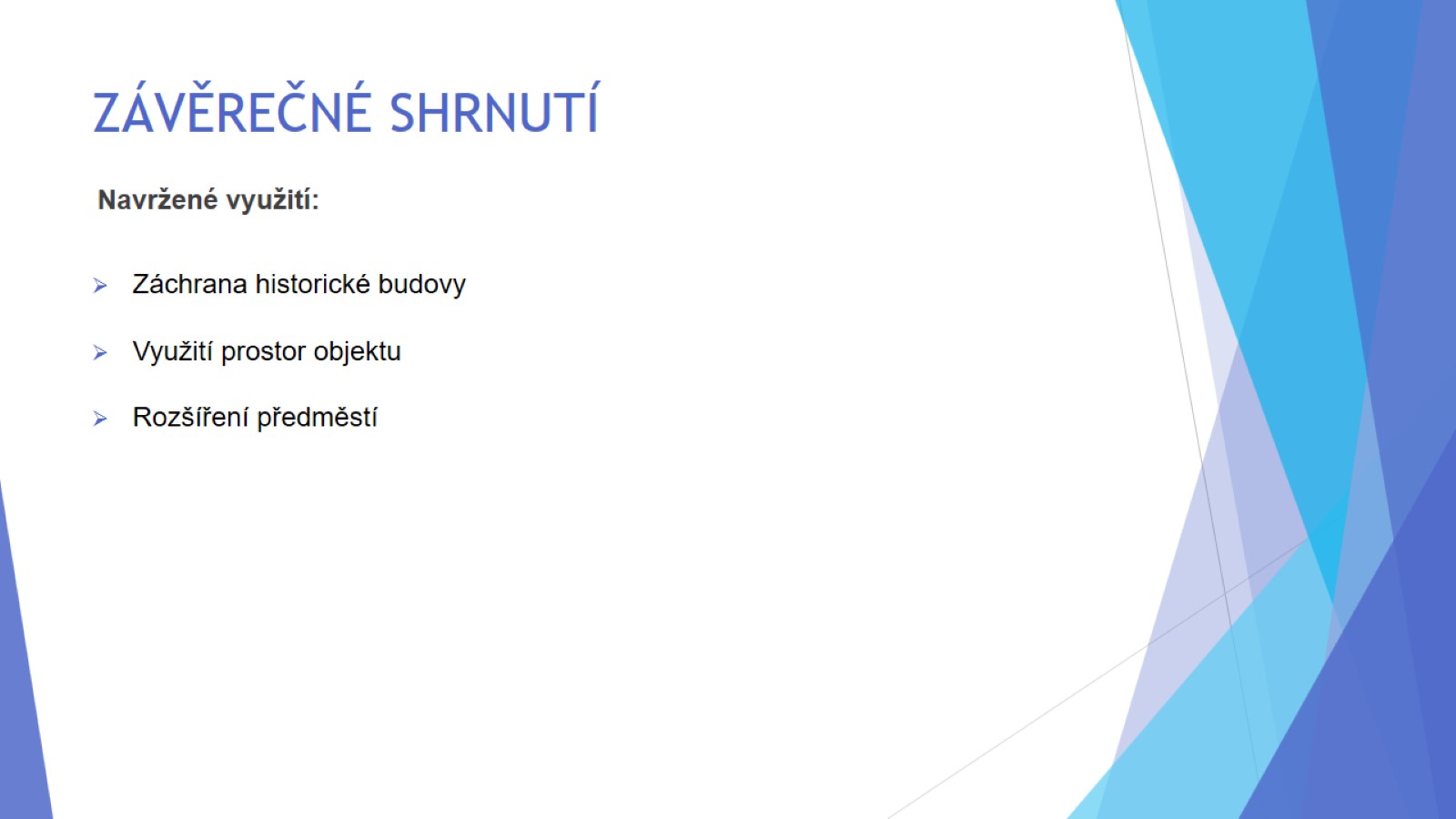 ZÁVĚREČNÉ SHRNUTÍ
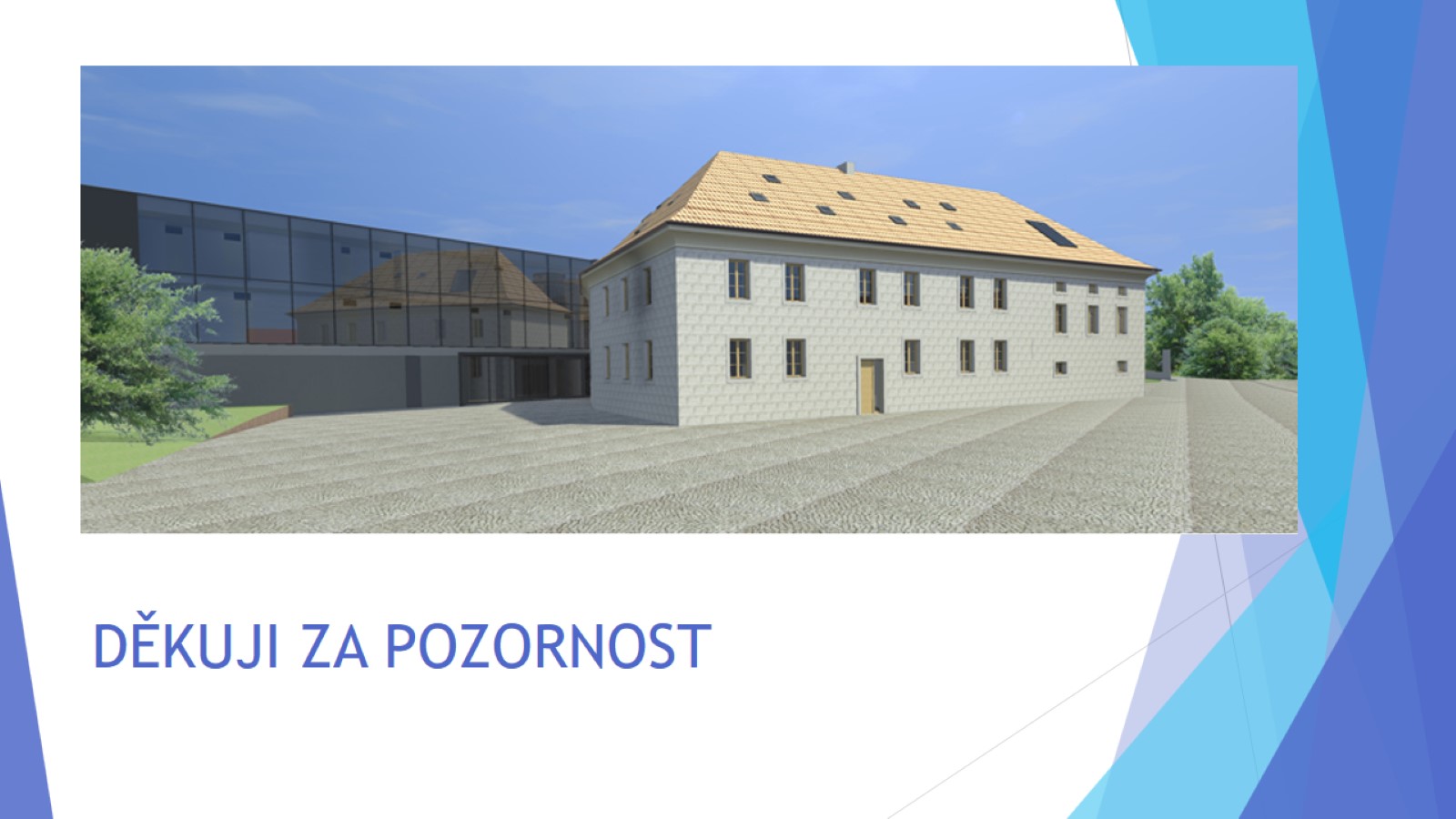 DĚKUJI ZA POZORNOST
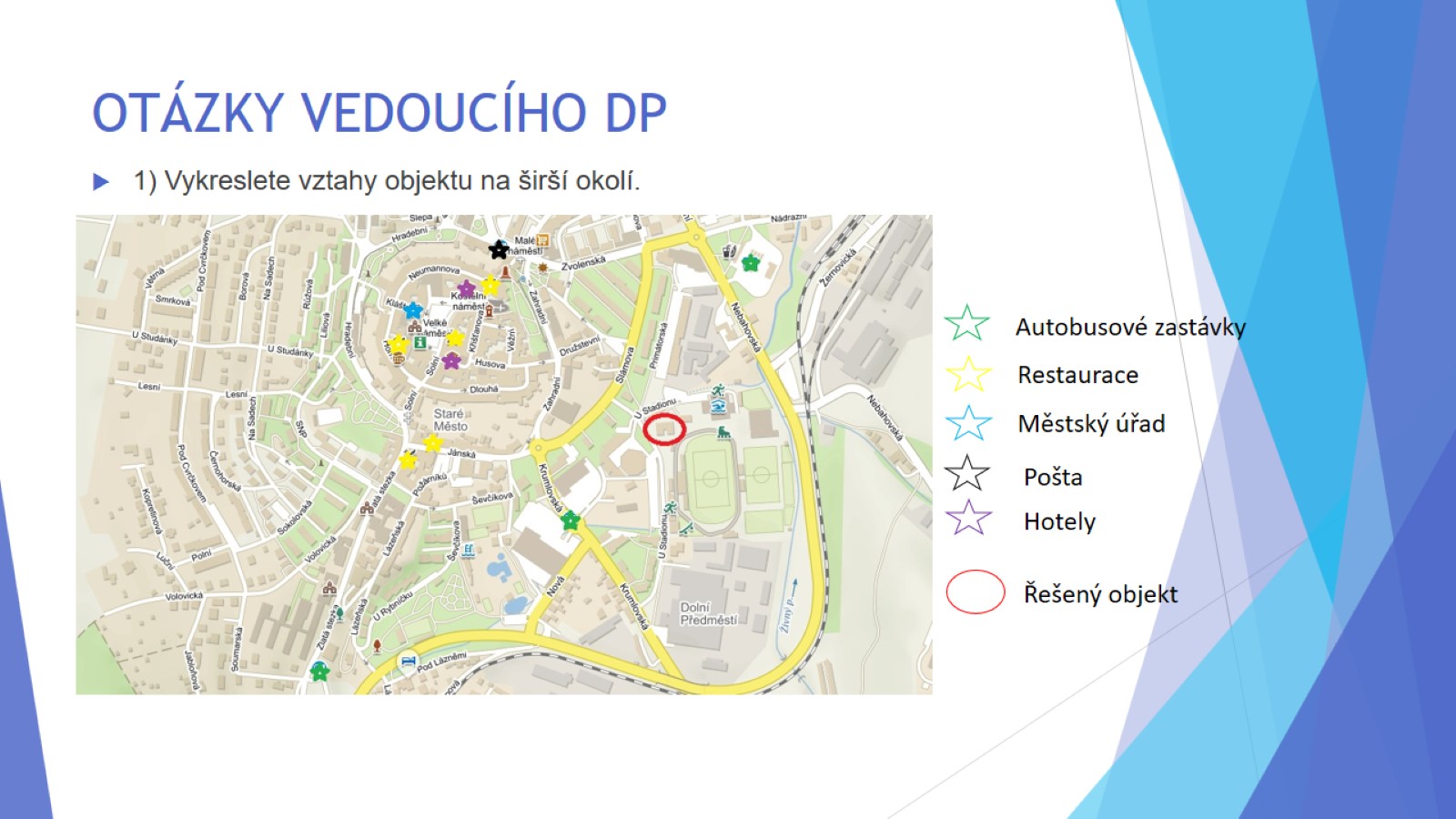 OTÁZKY VEDOUCÍHO DP
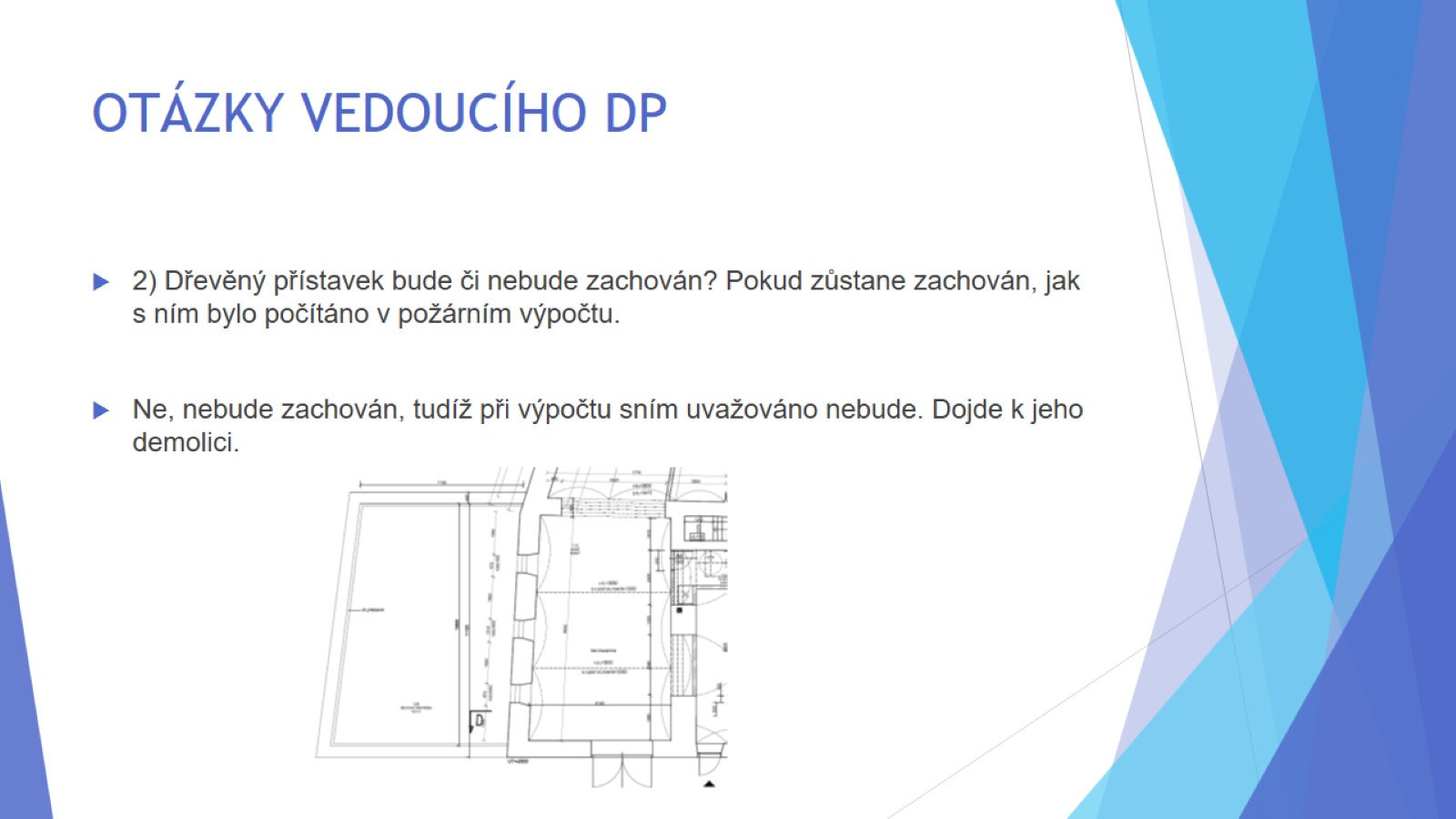 OTÁZKY VEDOUCÍHO DP
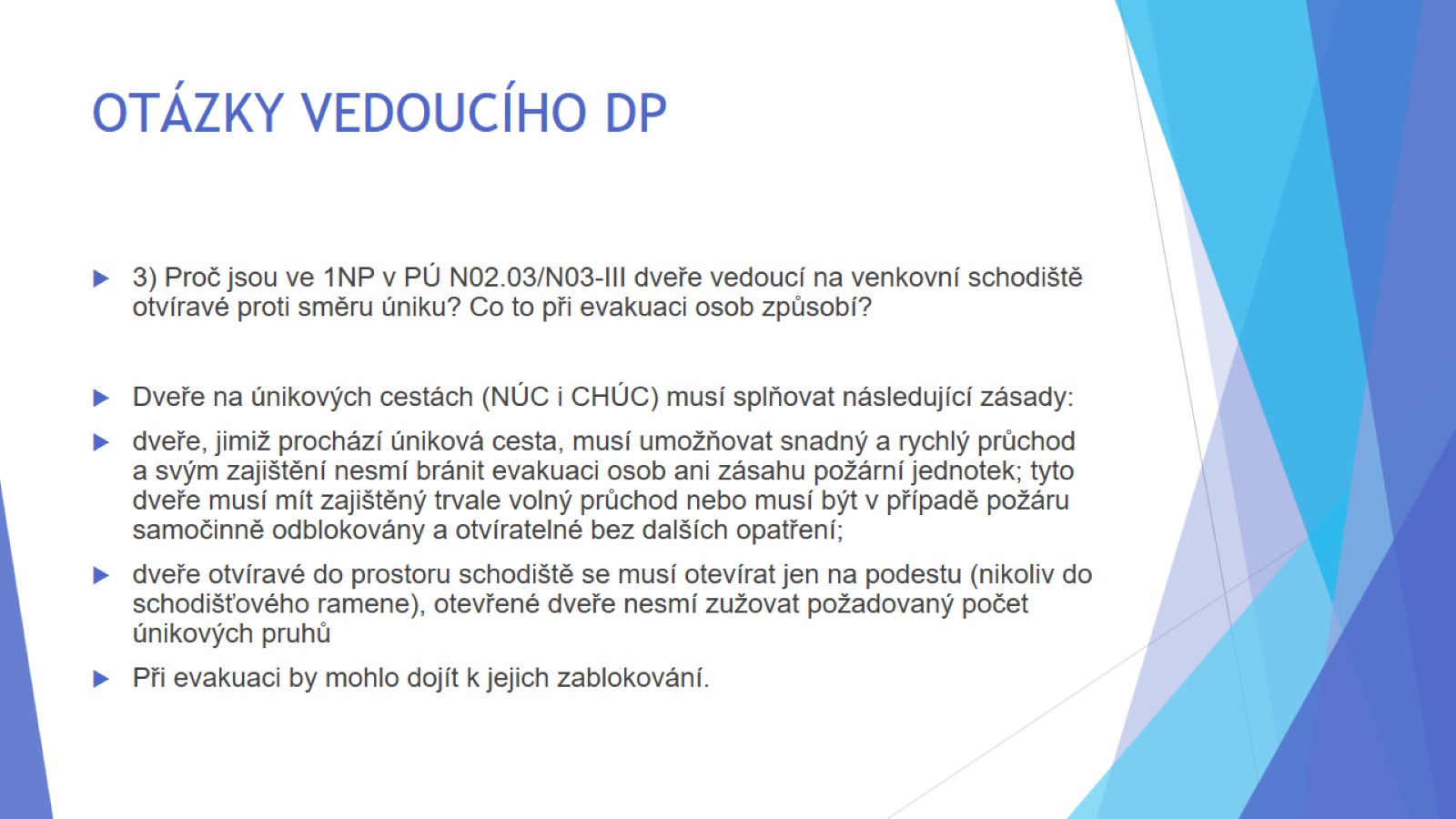 OTÁZKY VEDOUCÍHO DP
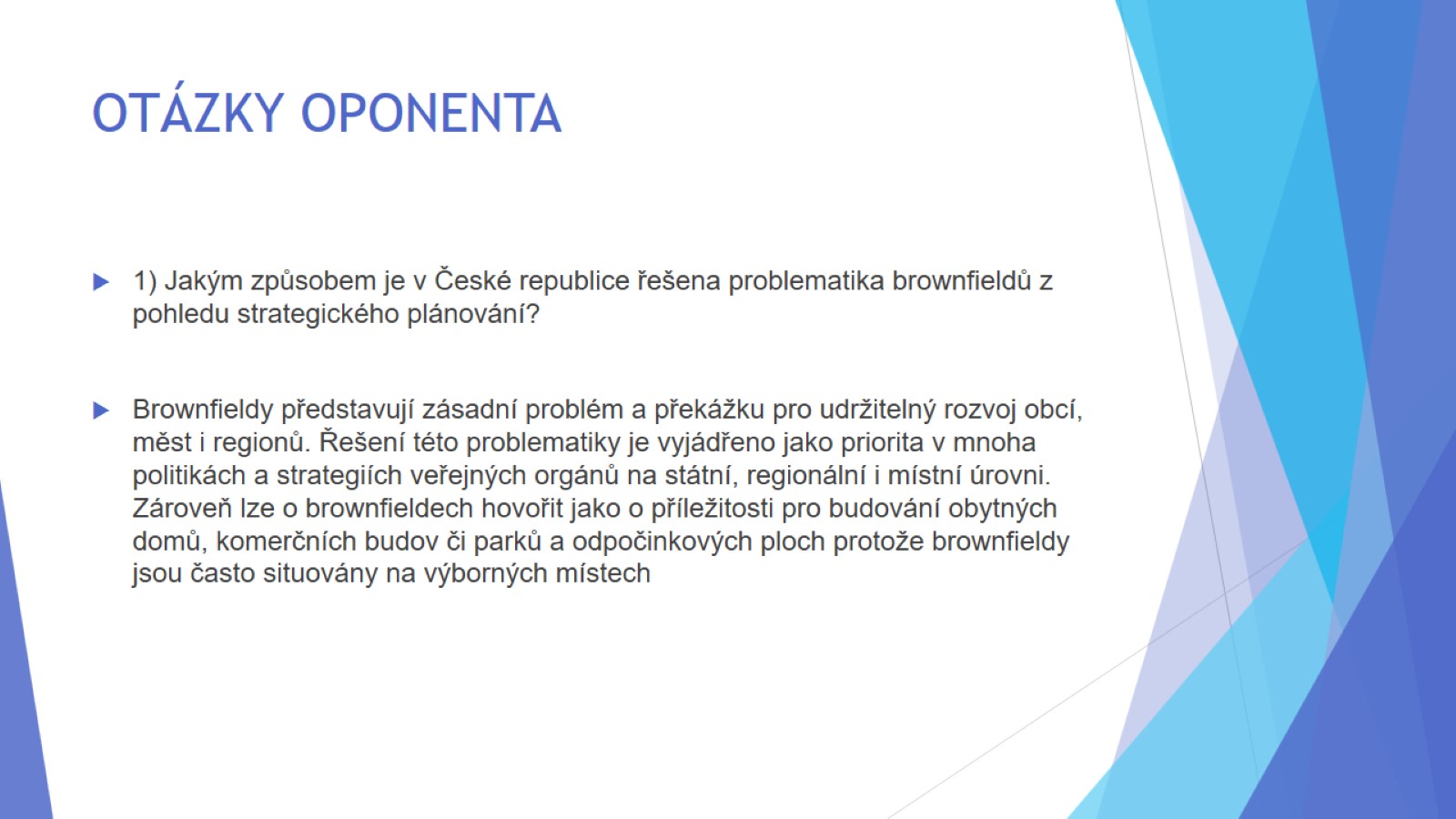 OTÁZKY OPONENTA
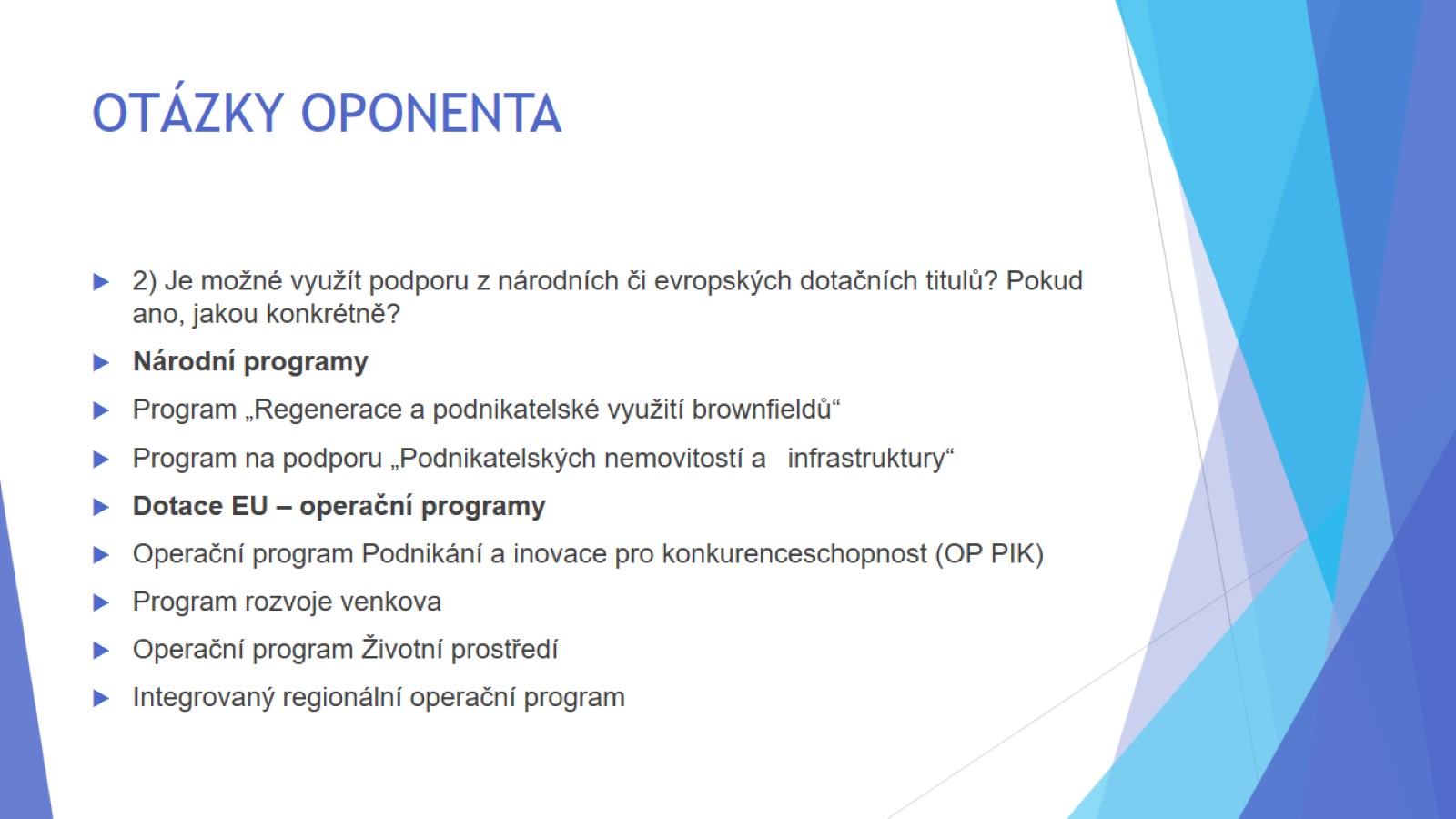 OTÁZKY OPONENTA